ESCUTA PÚBLICA
PNAB – Município de São Pedro de Alcântara/SC
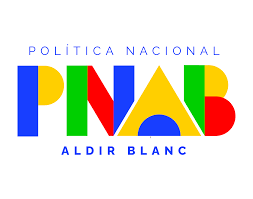 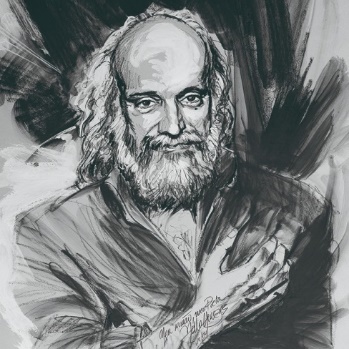 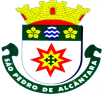 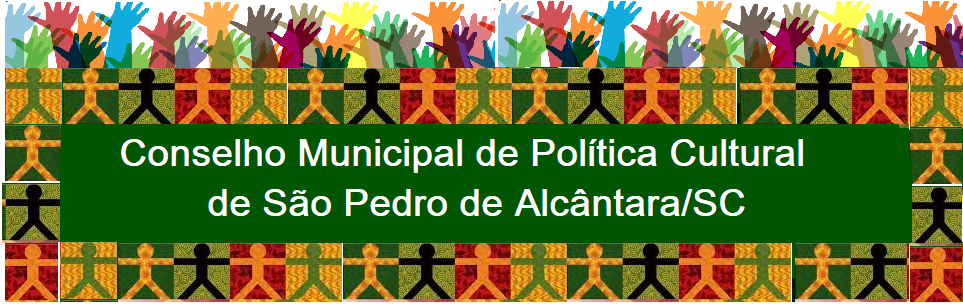 18 DE ABRIL DE 2024
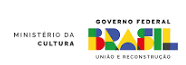 Local: Auditório do prédio municipal da Câmara Municipal de Vereadores e Prefeitura. Praça Leopoldo Francisco Kretzer, 01. Centro. Data: 7/5/2024 – Terça-feira. 1ª Escuta  no Horário: Início às 14h. Término às 17h. 2ª Escuta no Horário  das 18h30 às 21h.PAUTA: Escuta Pública para a elaboração do Plano Anual de Aplicação dos Recursos – PAAR destinados ao município de São Pedro de Alcântara provenientes do Ministério da Cultura-MINC, através da Política Nacional Aldir Blanc de Fomento à Cultura - PNAB; Assuntos diversos.
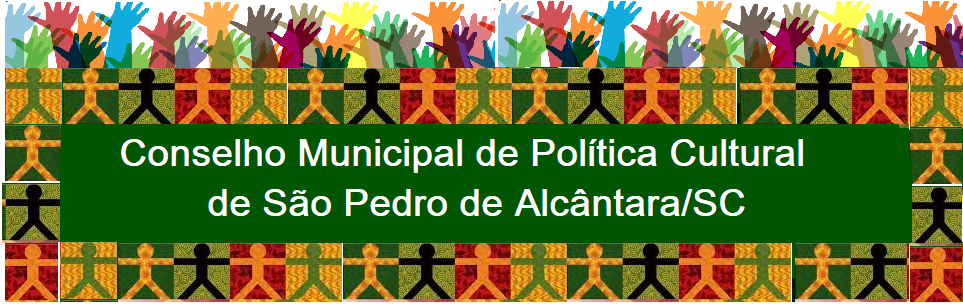 Abertura: Com a palavra: O Prefeito Municipal Sr. Charles da Cunha;A Secretária Municipal da Educação, Cultura e Desporto, Sra. Josiani Francisco;O Presidente do Conselho Municipal de Política Cultural de São Pedro de Alcântara, Sr. Rui Flávio Fernandes.Condução dos trabalhos: Daniel Silveira. Assessor de Cultura da Prefeitura Municipal de São Pedro de Alcântara.  Secretário Geral do Conselho Municipal de Política Cultural de SPA.
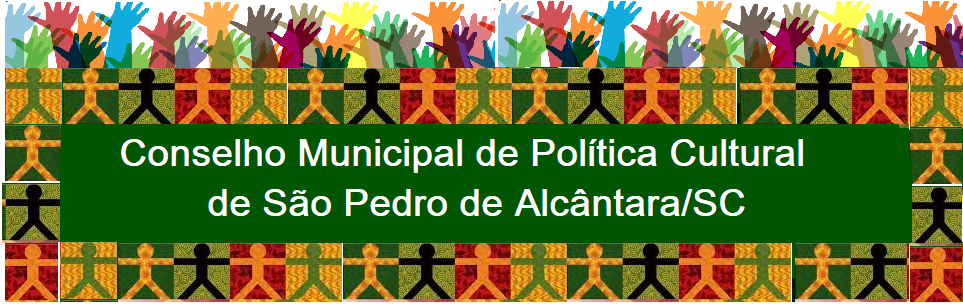 O QUE  É A POLÍTICA NACIONAL ALDIR BLANCA - PNAB? PNAB é uma oportunidade histórica de estruturar o sistema federativo de fomento à cultura mediante os repasses da União aos Estados, Distrito Federal e Municípios de forma continuada. A princípio, por um período de 5 (cinco anos).  Instituída pela Lei n°14.399, de 08 de julho de 2022.Por meio dessa política, será possível investir regularmente em projetos e programas, não só de modo emergencial, como foi na Lei Aldir Blanc 1 e na Lei Paulo Gustavo. Os entes federativos irão implementar ações públicas em editais e chamamentos abertos para os/as trabalhadores(as) da área da cultura. Como poderão executar os recursos nas políticas culturais locais de maneira direta.
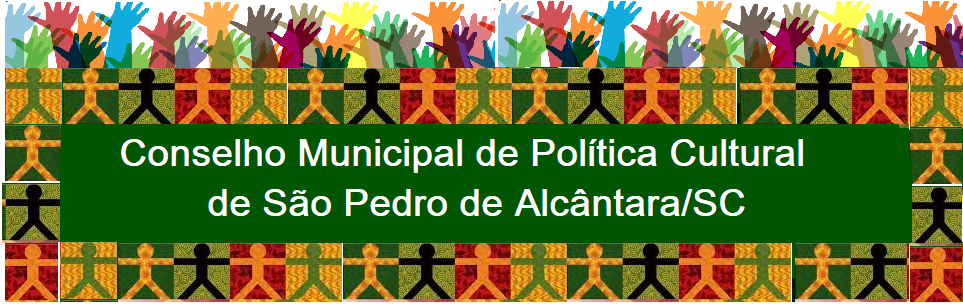 IMPORTANTE! IMPORTANTÍSSIMO!A partir de 11 de julho de 2024, todos os Estados, Distrito Federal e Municípios  que assinaram o Termo de adesão da Lei Complementar n°195/2022 (Lei Paulo Gustavo) deverão, obrigatoriamente, ter seu conselho, plano e fundo da cultura instituídos.  Se não tiverem não mais receberão recursos para a área cultural.
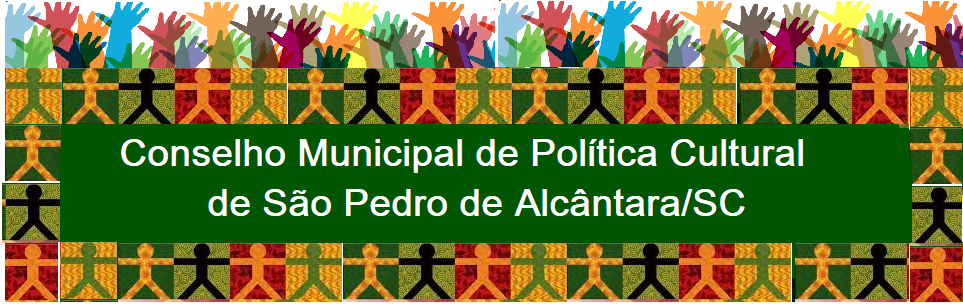 Plano Anual de Aplicação dos Recursos - PAARPLANO ANUAL DE APLICAÇÃO DE RECURSOS DA PNAB - PAAR De acordo com a portaria MinC Nº 119, de 28 de março de 2024, após o preenchimento do PAAR em plataforma própria, o documento gerado deve ser inserido no Transferegov.br até o dia 31 de maio de 2024. O MUNICÍPIO RECEBEU DO MINISTÉRIO DA CULTURA-MINC O VALOR TOTAL DE  R$ 55.118,66 (cinquenta e cinco mil, cento e dezoito reais e sessenta e seis centavos).
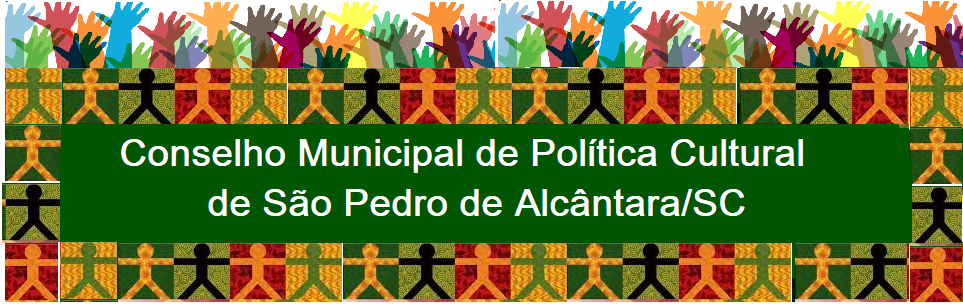 Integrante do Conselho Municipal de Cultura  poderá participar de chamamentos públicos para pleitear recursos do fomento cultural, EXCETO  a agentes culturais envolvidos na etapa de proposição técnica da minuta do edital, na etapa da análise de propostas e na etapa de julgamento de recursos. Artigo 20 e Parágrafo único do Decreto n°11.453, de 23 de março de 2023.Aplica-se, também, à questão de parentesco (nepotismo). Outros critérios que estarão previstos no ou nos editais. O Ministério da Cultura disponibiliza modelos de editais.
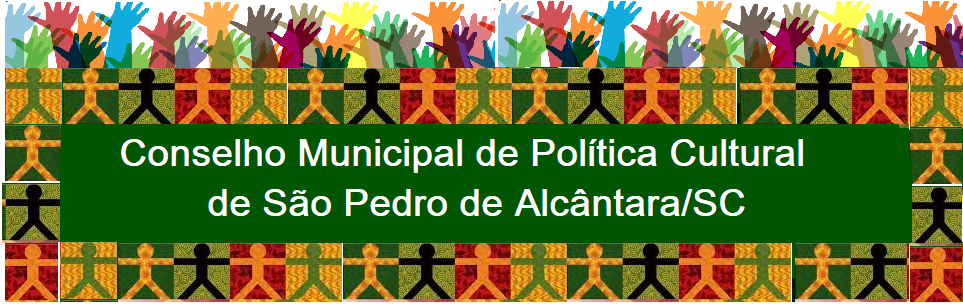 80% do recurso pode ser executado diretamente pela Prefeitura. Como a construção e um monumento aos afros  e o monumento à primeira Maricota do Boi de Mamão; referências a etnias afro e luso-açoriana pouco mencionadas na história do município. Mas, acreditamos que neste momento é importante utilizar todo o recurso para o  fortalecimento e benefício  dos agentes/associações culturais do município e nas ações que constam nas metas previstas no Plano Municipal de Cultura, ora em fase de conclusão, que vocês ajudaram a construir.
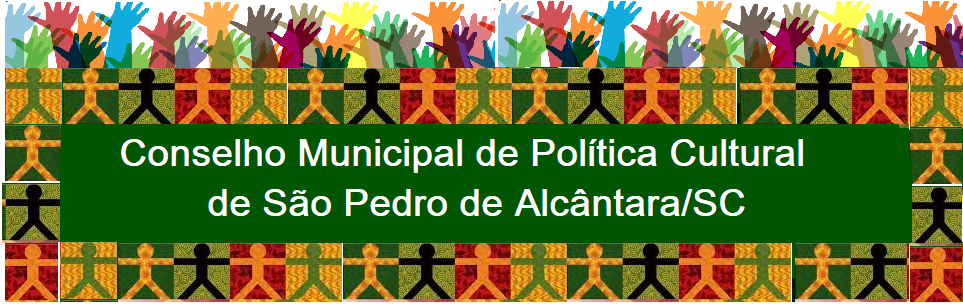 Integrante do Conselho Municipal de Cultura  poderá participar de chamamentos públicos para pleitear recursos do fomento cultural, EXCETO  a agentes culturais envolvidos na etapa de proposição técnica da minuta do edital, na etapa da análise de propostas e na etapa de julgamento de recursos. Artigo 20 e Parágrafo único do Decreto n°11.453, de 23 de março de 2023.Aplica-se, também, à questão de parentesco (nepotismo). Outros critérios que estarão previstos no ou nos editais. O Ministério da Cultura disponibiliza modelos de editais.
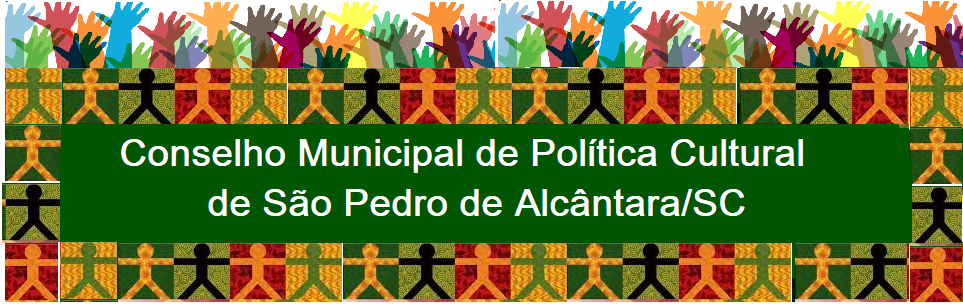 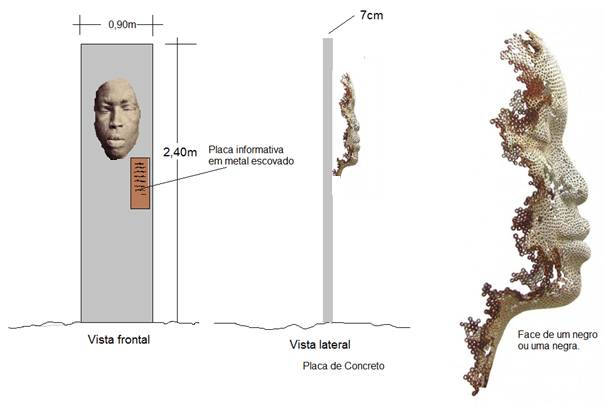 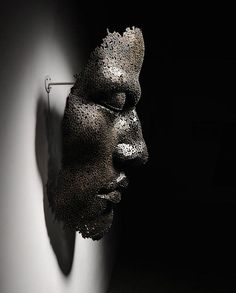 Entretanto Há algumas obrigações legais que temos que obedecer:20% do recurso recebido deve ser aplicado em ações de incentivo direto a programas, projetos e ações de democratização do acesso à fruição e a produção artística e cultural em áreas periféricas, urbanas e rurais, bem como em áreas de povos e comunidades tradicionais.A INSTRUÇÃO NORMATIVA DO MINC N°10, DE 28 DE DEZEMBRO DE 2023, DETERMINA:Art. 6° Ficam garantidas cotas em todos os editais de fomento realizados com recursos da Lei n°14.399, de 2022, de no mínimo:I – vinte e cinco cento das vagas para pessoas negras (pretas e pardas);II – dez por cento das vagas para pessoas indígenas; eIII – cinco por cento para pessoas com deficiência.
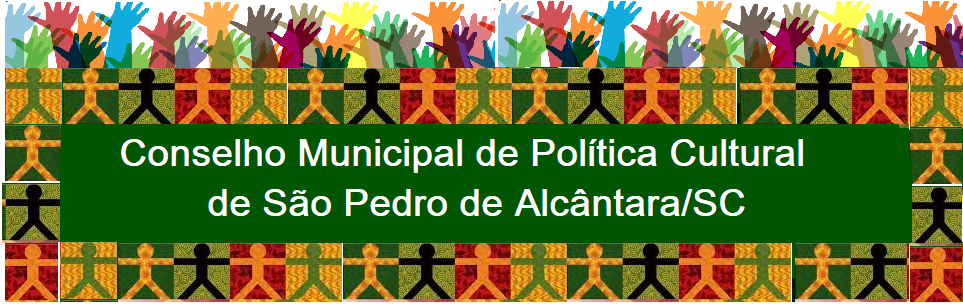 Proposta: São Pedro de Alcântara recebeu do MINC o valor de R$ 55.118,66Utilizar o recurso na forma de Execução Chamamento Público (Decreto nº 11.453/2023). Através da publicação de  edital de fomento à cultura com base no Decreto nº 11.453/2023, por meio da   modalidade:  concessão de premiação cultural. Utilizar todo o valor na modalidade Prêmio, sendo que deste valor, 80% R$ 44.094,66 destinado a pessoa jurídica e 20% R$ 11.024,00 para pessoa física.3 prêmios, no valor de R$ 14.698,22, para pessoas Jurídica.  10 prêmios, no valor de R$  1.102,40 para pessoas física; sendo que dos 10 contemplados: 3 contemplações para negros e pardos, 1 contemplação  para indígena, 1 contemplação para deficiente (para cumprir as cotas).  Não havendo inscrição em uma das áreas o recurso será redistribuído igualmente entre as outras áreas onde houve inscrição e contemplação.
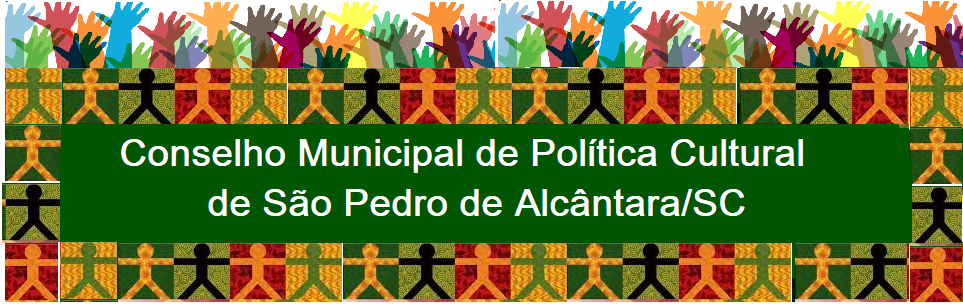 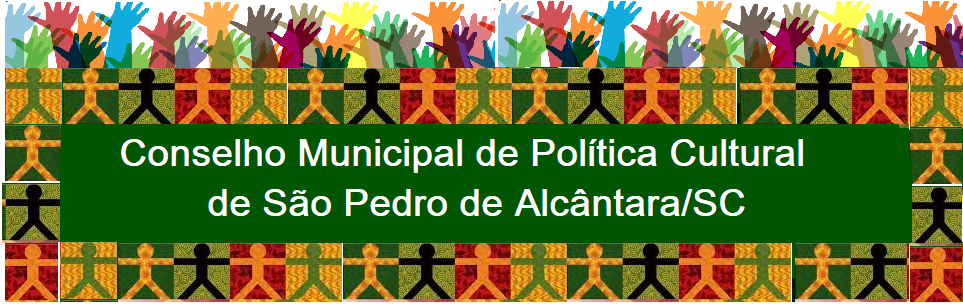 Atenção!É VEDADA A APLICAÇÃO DA LEI DE LICITAÇÕES E CONTRATOS (LEI 14.133/2021) NOS EDITAIS DE FOMENTO DE QUE TRATA A PNAB, cuja forma de execução está descrita na Lei nº 14.399/2022, em seu decreto de regulamentação (Decreto nº 11.740/2023), no Decreto nº 11.453/2023 (Decreto de Fomento) e na Lei nº 13.019/2023 (MROSC) e regulamentos.
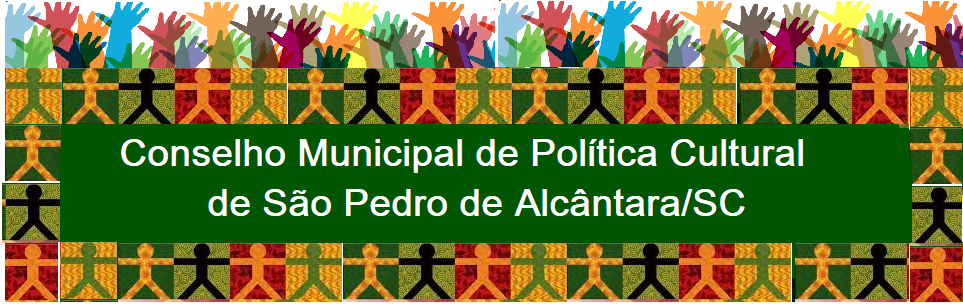 QUAL A SUA MANIFESTAÇÃO?Em cumprimento ao Art. 9° da Lei n° 14.399, de 8 de julho de 2022, para o alcance dos objetivos da Política Nacional Aldir Blanc de Fomento à Cultura (PNAB) , disponibilizamos o Formulário de Escuta Cultural. Este questionário é um dos instrumentos que servirá de base para a coleta de informações dos fazedores de arte e cultura de várias áreas quanto à execução dos recursos do PNAB no âmbito do município de São Pedro de Alcântara.
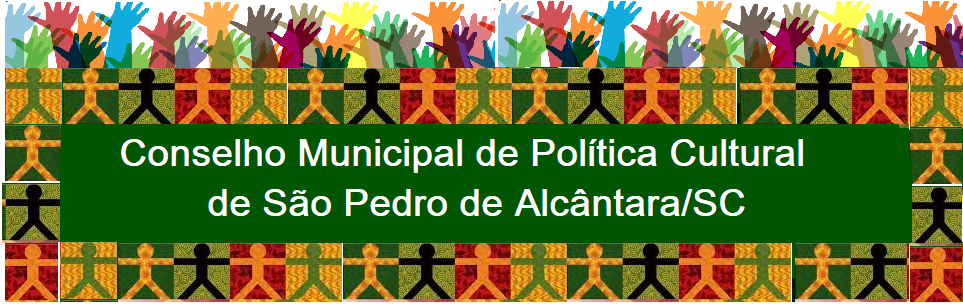 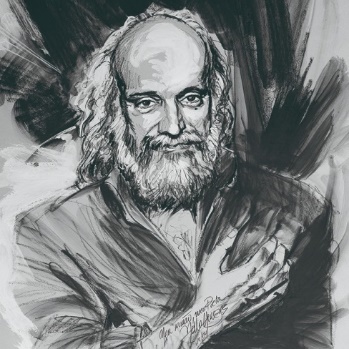 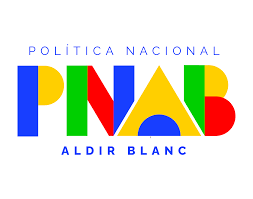 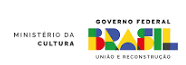 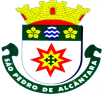 Formulário Escuta Pública Cultural – São Pedro de Alcântara/SC-2024Local: Auditório do prédio municipal da Câmara Municipal de Vereadores e Prefeitura de São Pedro de Alcântara/ SCData: 7/5/2024.  Horário: 14h às 17h (   ).   18h30 às 21h (   ). Nome:Contato:Representante  do Poder Público (  )Representante  da Sociedade Civil (  )  Neste caso,  representa pessoa física (  ) ou pessoa jurídica (   ) Se pessoa jurídica qual o nome da entidade?
ONDE VOCÊ ACHA QUE O RECURSO DEVE SER APLICADO? MARQUE 02 (DUAS) OPÇÕES:(   ) Fomento, produção e difusão de obras de caráter artístico e cultural, inclusive a remuneração de direitos autorais; (   ) Realização de projetos, tais como exposições, festivais, festas populares, feiras e espetáculos, no País e no exterior, inclusive a cobertura de despesas com transporte e seguro de objetos de valor cultural; (   ) Concessão de prêmios mediante seleções públicas;(   ) Instalação e manutenção de cursos para formar, especializar e profissionalizar agentes culturais públicos e privados; (   ) Realização de levantamentos, de estudos, de pesquisas e de curadorias nas diversas áreas da cultura; (   )  Realização de inventários e concessão de incentivos para as manifestações culturais brasileiras que estejam em risco de extinção; (   ) Concessão de bolsas de estudo, de pesquisa, de criação, de trabalho e de residência artística, no País ou no exterior, a artistas, a produtores, a autores, a gestores culturais, a pesquisadores e a técnicos brasileiros ou estrangeiros residentes no País ou vinculados à cultura brasileira; (   ) Aquisição de bens culturais e obras de arte para distribuição pública e outras formas de expressão artística e de ingressos para eventos artísticos; (   )  Aquisição, preservação, organização, digitalização e outras formas de promoção e de difusão do patrimônio cultural, inclusive acervos, arquivos, coleções e ações de educação patrimonial; (   ) Construção, formação, organização, manutenção e ampliação de museus, de bibliotecas, de centros culturais, de cinematecas, de teatros, de territórios arqueológicos e de paisagens culturais, além de outros equipamentos culturais e obras artísticas em espaço público;
(   ) Elaboração de planos anuais e plurianuais de instituições e grupos culturais, inclusive a digitalização de acervos, de arquivos e de coleções, bem como a produção de conteúdos digitais, de jogos eletrônicos e de videoarte, e o fomento à cultura digital; (   ) Aquisição de imóveis tombados com a estrita finalidade de instalação de equipamentos culturais de acesso público; (   )  Manutenção de grupos, de companhias, de orquestras e de corpos artísticos estáveis, inclusive processos de produção e pesquisa continuada de linguagens artísticas; (   ) Proteção e preservação do patrimônio cultural imaterial, inclusive os bens registrados e salvaguardados e as demais expressões e modos de vida de povos e comunidades tradicionais; (   ) Realização de intercâmbio cultural, nacional ou internacional; (   ) Ações, projetos, políticas e programas públicos de cultura previstos nos planos de cultura dos Estados, do Distrito Federal e dos Municípios; (   ) Serviço educativo de museus, de centros culturais, de teatros, de cinemas e de bibliotecas, inclusive formação de público na educação básica.(   ) Resgate, preservação e fomento da gastronomia típica local.
Qual a principal necessidade/dificuldade que a sua entidade tem para produzir ou circular com seus projetos culturais?(   ) recurso financeiro;(   ) Capacitação;(   ) equipamentos culturais – Teatro, cinema, museu;(   ) outros . Cite:___________________________Sua entidade integra ou beneficia qual desses segmentos culturais/públicos?(   ) comunidade indígena;(    ) comunidade quilombola;(   ) comunidades tradicionais ( pescadores artesanais, agricultores, ciganos, povos de Terreiro(   ) Pessoas LGBTQIAPN+;(   ) Pessoa com deficiência (PCD);(   ) Mulheres em situação de vulnerabilidade;(   ) Crianças e adolescentes em situação de vulnerabilidade;(   ) Idosos;(   ) Público Geral;(   ) Outros.Sua entidade tem na diretoria principal/executiva pessoas nos perfis das ações afirmativas ( negros, indígenas, mulheres, PCD, idosos, pessoas LGBTQIAPN+ ?(   ) sim.(   ) não.
Sua entidade já participou de outros editais de fomento, projetos no município?(   ) Edital Aldir Blanc 1;(   ) Edital Lei Paulo Gustavo (LPG);(   ) Nenhum.Você participou das reuniões de construção participativa do Plano Municipal de Cultura do município de São Pedro de Alcântara?(   ) sim.(   ) não.Quantas reuniões?De uma a três (   );De  quatro a sete (   );De sete a dez (   );Mais do que dez (   ).
Há recurso financeiro da PNAB disponível no Governo do Estado. Elaborem e encaminhem projetos para a Fundação Catarinense de Cultura. R$ 44.502.414,62
Contato para mais informações:PNAB E-mail: pnab@cultura.gov.br Atendimento via Whatsapp Cultura Viva E-mail: culturaviva@cultura.gov.br Telefones: (61) 2024 – 2925 / (61) 2024 – 2945 / (61) 2024 – 2780Casa da Cultura e Turismo de São Pedro de AlcântaraTelefone (048) 32770151cultura@pmspa.sc.gov.br
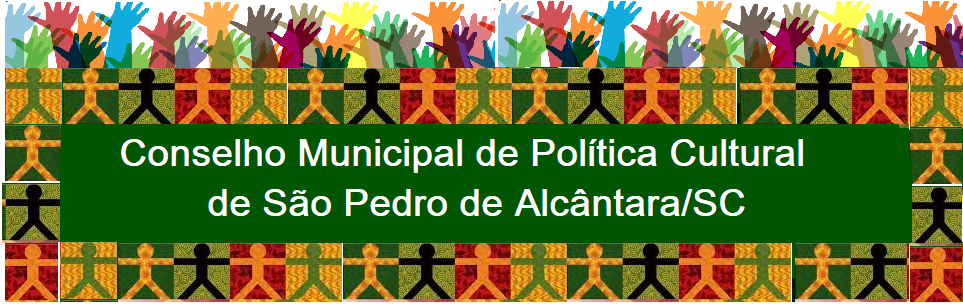